GIOCARE CON GLI INSIEMISecondo circolo di Pomigliano d’Arco
Plesso Rodari
Sezione P
Insegnante Pulcrano Maria Grazia
GUARDA
     IL 
  VIDEO
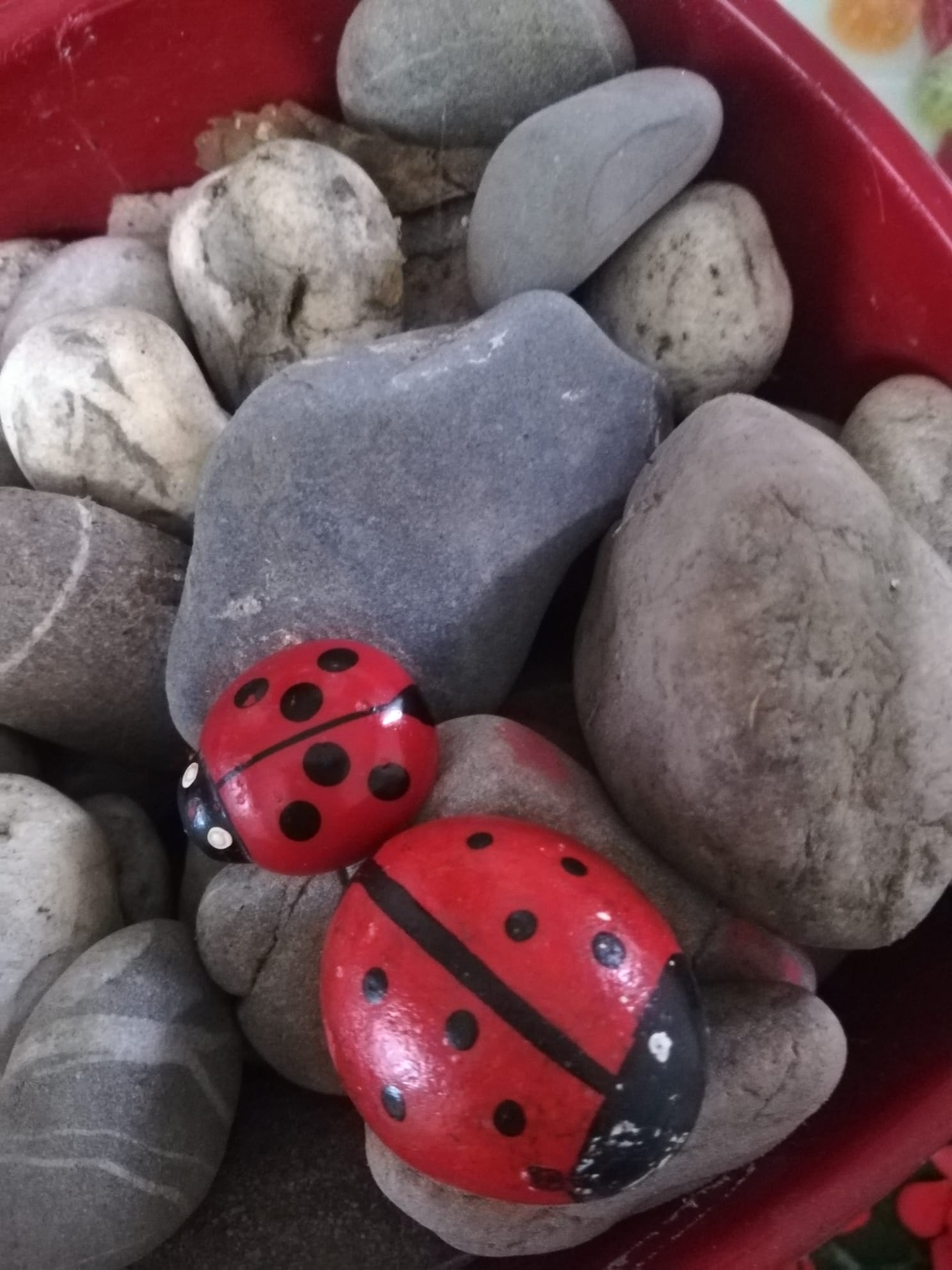 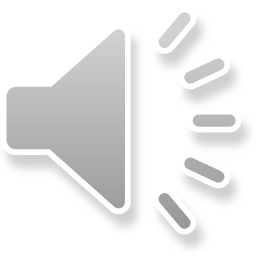 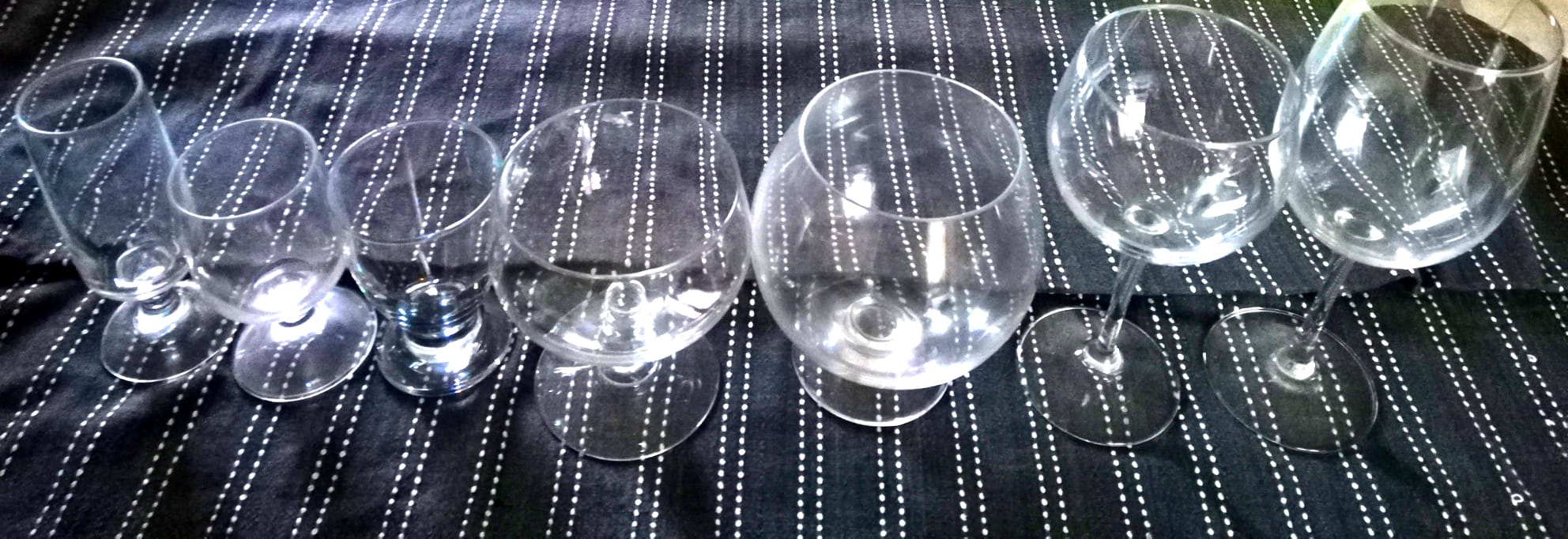 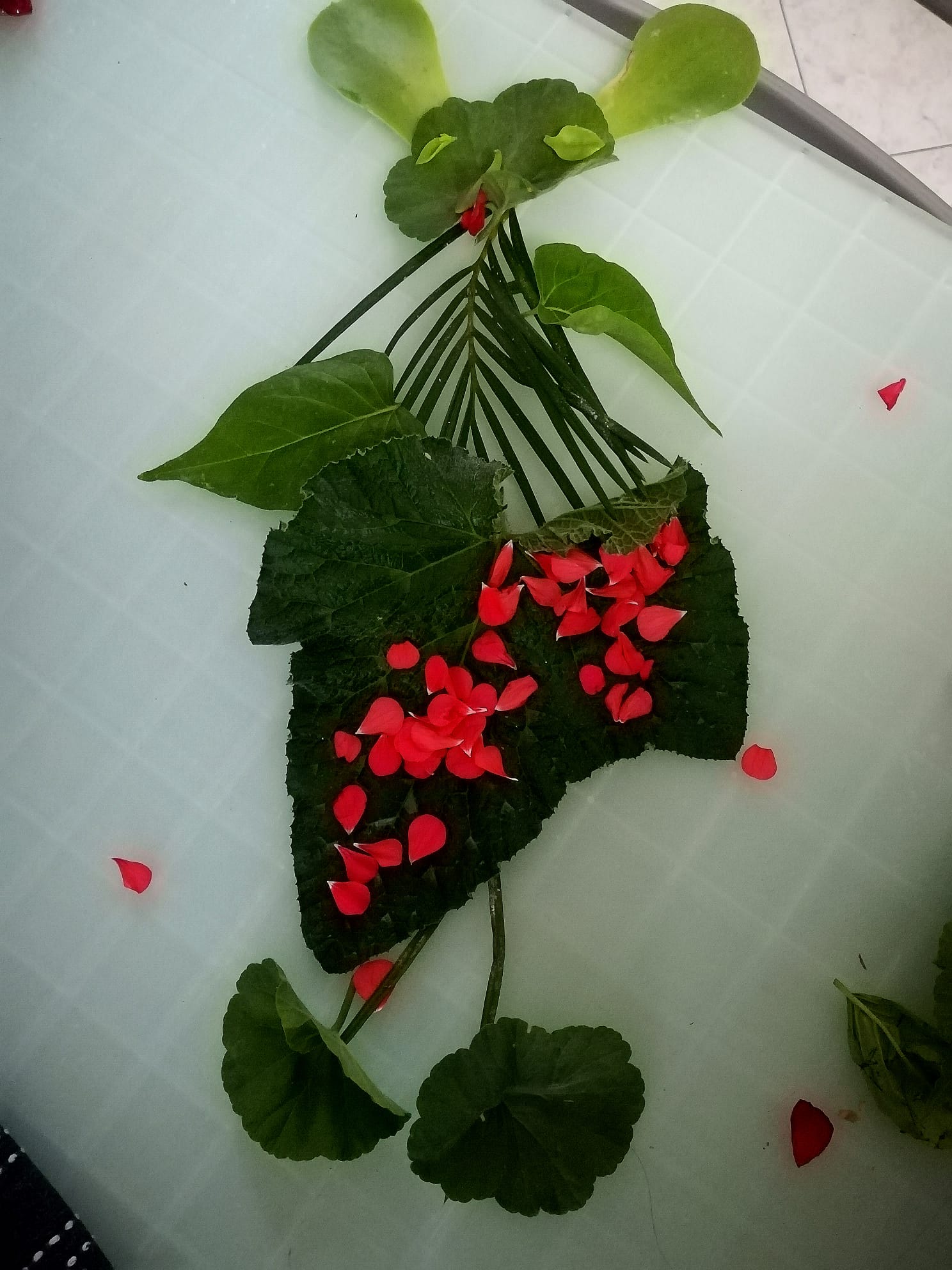 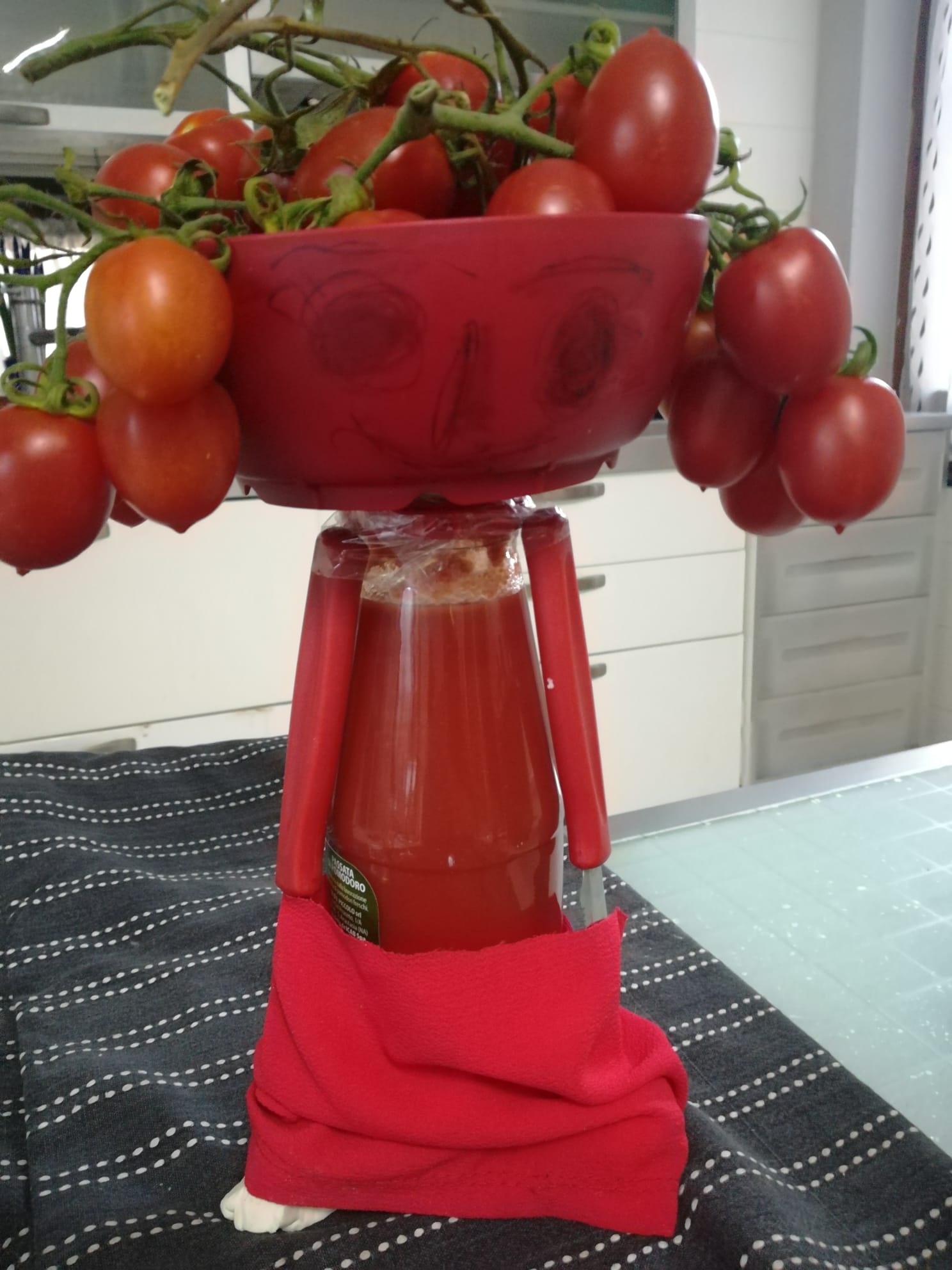 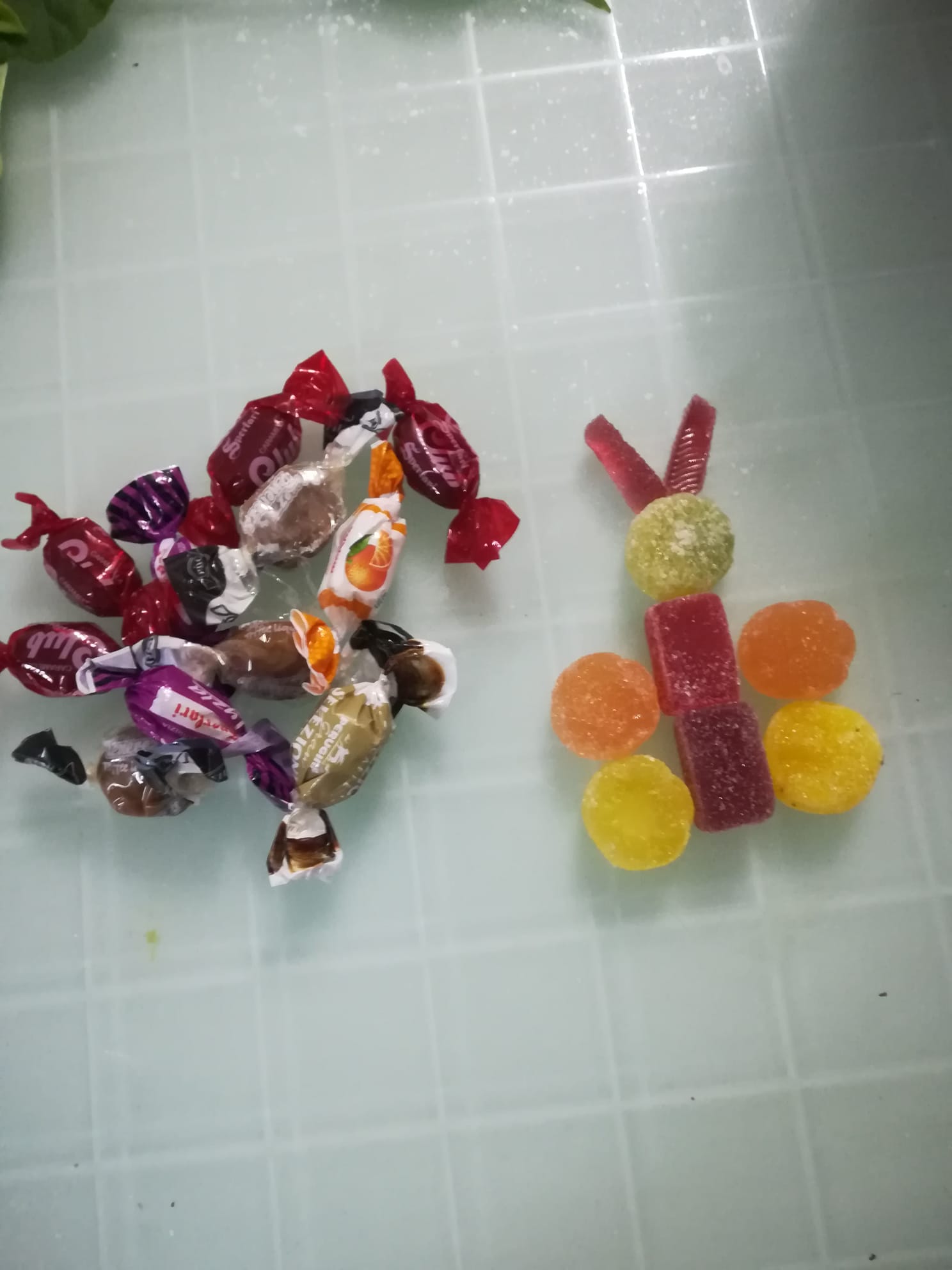